Comunicazione è Relazione18/2/2014
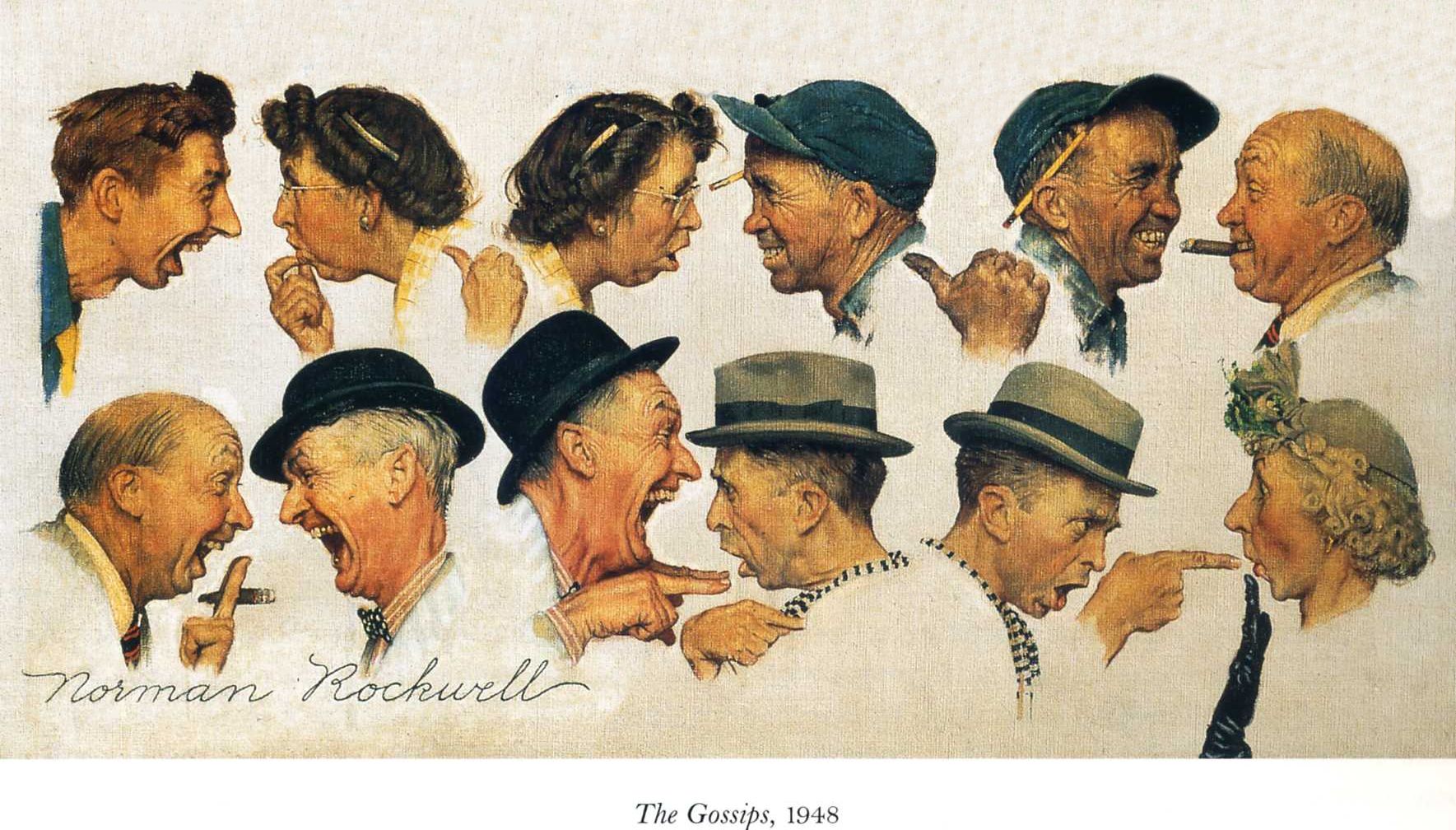 DOVE ERAVAMO RIMASTI …
Gli strumenti della GP
Distinguere i fatti dalle interpretazioni
I 6 livelli dell’esperienza comunicativa
La Consapevolezza
L’osservazione fenomenologica
La comunicazione  descrittiva
L’ascolto relazionale o attivo
Dare  e ricevere il feedback
6. L’Ascolto relazionale o attivo
Caratteristiche del buon ascoltatore:
Sintonia emotiva o Empatia
Postura frontale e rilassata
Frequenti segnali di feedback
Attenzione ai Segnali Non Verbali
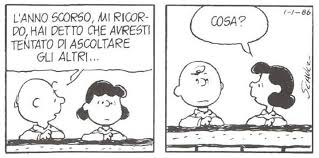 [Speaker Notes: Partiamo dall’ultimo …]
Un ultimo aspetto della Comunicazione non Verbale
Video Intervento di Amy Cuddy a TED 2012 – Edimburgh Scotland
Il linguaggio del corpo influenza il modo in cui gli altri ci vedono, ma può anche cambiare il modo di vedere noi stessi. La psicologa sociale Amy Cuddy mostra come "posture di forza" possano influire sulla nostra produzione di testosterone e cortisolo e, quindi, sul nostro stato mentale, modificando le nostre possibilità di avere successo.

Per la visione collegarsi al link:
http://video-subtitle.tedcdn.com/talk/podcast/2012G/None/AmyCuddy_2012G-480p-it.mp4
[Speaker Notes: Nel testo di Colin Camerer «Neuroeconomia», viene fornita una spiegazione neurofisiologica a questa «influenza inversa» dei segnali non verbali:
«Il cervello esegue un’enorme quantità di computazioni differenti in forma parallela. A causa dell’architettura dei sistemi neurali, basata su «reti» fortemente interconnesse, le computazioni che avvengono in una zona del cervello sono potenzialmente in grado di influenzare qualunbque altra computazione, anche in mancanza di connessioni logiche o razionali. Recenti studi sull’elaborazione automatica forniscono molti stupefacenti esempi di questo tipo di interazioni spurie. In uno studio particolarmente ingegnoso, Epley e Gilovich (2001) chiedevano ai soggetti di valutare la qualità acustica di una cuffia mentre scuotevano il capo in direzione alto-basso o destra-sinistra (ai soggetti veniva spiegato che scuotere il capo era parte integrante del test del prodotto). I soggetti che dovevano scuotere il capo in direzione alto-basso davano valutazioni più favorevoli di quelli che dovevano scuoterle in direzione destra-sinistra, presumibilmente perché nella nostra cultura il movimento del capo dall’alto in basso è associato a un atteggiamento di approvazione, e quello destra-sinistra a un atteggiamento di disapprovazione. Un effetto analogo sulle preferenze è stato osservato anche quando i soggetti dovevano fare le loro valutazioni stringendo una penna orizzontalmente tra i denti oppure tenendola tra le labbra (come quando si tira una boccata di sigaretta). La prima condizione costringe la bocca a un sorriso, il che migliorava le valutazioni, mentre la seconda costringe la bocca a un’espressione corrucciata, il che peggiorava le valutazioni. Quel che il cervello sembra fare in tutti questi casi è ricercare un «equilibrio globale» che concili l’azione cui il soggetto è costretto (per esempio il sorriso forzato) con la risposta e gli attributi percepiti dell’oggetto valutato. …….. Anche quando l’influenza esterna è evidente e inappropriata o il soggetto è avvertito in anticipo, il processo di pensiero necessario per correggere la prima impressione indotta (ndr) è tutt’altro che banale, e compete per le risorse mentali e l’attenzione con tutti gli altri processi che hanno luogo in quello stesso momento. Nel cervello (Gilbert 2002). La competizione tra i processi di rilevazione di configurazioni, rapidi e inconsci, e la loro modulazione, lenta e faticosa, a opera dei processi deliberativi, non è una competizione leale. Ne segue che le impressioni automatiche finiscono con l’influenzare il comportamento per la maggior parte del tempo.»]
PROSEGUIAMO APPROFONDENDO IL CONCETTO DI FEEDBACK …
Feedback come RestituzioneIl rispecchiamento emotivo
La tecnica della verbalizzazione dell’emozione consiste nell’ascolto e nell’utilizzare il nome dell’emozione che provo o che ho compreso che l’altro sta provando.
Se è usata bene è uno strumento comunicativo che ci fa saltare per qualche attimo nei panni dell’altro.
[Speaker Notes: La modalità classica del rispecchiamento empatico è : «Tu mi dici questo, io ti ripeto quello che mi hai detto tu e in più aggiungo anche i miei sentimenti», «Tu hai detto che sei timido, mentre parlavamo al cellulare, questo mi ha colpito». 
Ma anche riuscire a rispecchiare le emozioni dell’altro stabilisce l’empatia. Ci fa vedere il mondo come solo lui lo può vedere. Ci eleva dal nostro bisogno di egocentrismo e protagonismo. Es. «Non ce la faccio più» «Ti senti esasperata». Sono sfortunato nell’amicizia», «Non trovi gli amici che desideri»]
Feedback come RestituzioneIl rispecchiamento emotivo
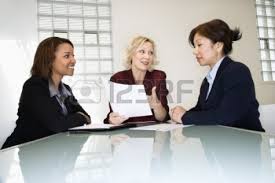 «Giovanna, da quando sei entrata non hai detto una parola.» + NonVerbale
«Giovanna, da quando sei entrata non hai detto una parola. Ti è successo qualcosa o mi sbaglio?»
«Giovanna, da quando sei entrata non hai detto una parola. Sei triste, o mi sbaglio?»
[Speaker Notes: Posso esprimere la mia osservazione a diversi livelli di profondità/intimità. Il messaggio contenuto in tutte le modalità è fondamentalmente di «interessamento» e di «connessione»]
Feedback come RestituzioneIl rispecchiamento emotivo
«Giovanna, da quando sei entrata non hai detto una parola.» e faccio seguire un sorriso o un altro cenno non verbale di interesse.
Variante più adatta ad ambienti allargati.
Il processo include:
Osservazione fenomenologica
Comunicazione descrittiva
Indice referenziale.
Feedback come RestituzioneIl rispecchiamento emotivo
«Giovanna, da quando sei entrata non hai detto una parola. Sei triste, o mi sbaglio?»
Il contenuto esprime:
Osservazione fenomenologica
Comunicazione descrittiva
Indice referenziale
Denominazione dell’emozione
Feedback/Restituzione
[Speaker Notes: Aiuto Giovanna a connettere ciò che è successo con l’emozione che prova. Posso spingermi fin qui o anche oltre a seconda del contesto più o meno di intimità. La parte che mette a nudo l’intimità della persona è la denominazione del sentimento.]
Il rispecchiamento emotivoContestualizzare
Saper centrare l’emozione dell’altro è una competenza che affina l’empatia.
I livelli di interpretazione rischiano, tuttavia, di essere molto ampi.
E’ quindi fondamentale «CONTESTUALIZZARE»
[Speaker Notes: …sia il feedback: infatti la consapevolezza chiara e improvvisa di un sentimento può generare paura, paranoia, dissociazione … sia l’emozione stessa: per esempio se ti vedo arrabbiato chiedo da quanto tempo? E dove ti trovavi? … La contestualizzazione è uno strumento della Gestalt psicosociale.]
Il rispecchiamento emotivoLa tecnica
Usiamo:
Sinonimi: «Mi sento depresso» - «Ti senti giù di tono».
Contrari: «Sono infelice» - «Non sei contento».
Emozione desiderata: «Sono un essere infelice» - «Desideri essere felice».
[Speaker Notes: E’ importante sottolineare che il Feedback nell’ascolto attivo non rispecchia le «parole» ma i «sentimenti».
Non si tratta di ripetere a pappagallo, ma di riflettere l’essenza del messaggio!]
Il rispecchiamento emotivoLa tecnica
La verbalizzazione dev’essere:
Concisa: «Non ce la faccio più» – «Ti senti esasperata».
Concreta: «Sono sfortunato nell’amicizia» – «Non trovi gli amici che desideri».
Focalizzata sul qui ed ora: «Non riesco a prendere decisioni per colpa dell’educazione rigida di mia madre» - «Le tue difficoltà attuali dipendono dall’educazione ricevuta».
Il rispecchiamento emotivo
Molti comportamenti deleteri per i rapporti personali e lavorativi dipendono da flussi comunicativi incontrollati.
Se invece ascoltiamo non solo le parole ma anche le sfumature emotive e osserviamo attentamente i fatti, possiamo migliorare le nostre relazioni.
[Speaker Notes: … che circolano come mine vaganti senza che li possiamo gestire perché non li riconosciamo in tempo. Finchè qualcuno inavvertitamente non li urta e avviene l’esplosione liberatoria ma il più delle volte distruttiva.
Se invece …. Posso dare un contributo a migliorare le relazioni, contestualizzare, smussare le dinamiche problematizzanti della vita di tutti i giorni.]
Il rispecchiamento emotivo
Riconoscere la percezione selettiva e la soggettività dello schema di riferimento, aiuta a leggere i segnali di un possibile conflitto in una fase preparatoria.
Verbalizzazione delle emozioniEsercizio
Quali frasi esprimono la verbalizzazione di emozioni/sentimenti, e quali invece valutazioni/interpretazioni?
Sei Eccezionale!
Mi arrabbio molto quando non pulisci la tua stanza.
Quando ero piccolo mi scocciava andare a scuola.
Come farei senza di te!
Sei il solito distratto, è assurdo che hai perso le chiavi!
Quando sono con te mi sento tranquilla e rilassata.
Sono una frana!
Questo esercizio è difficile!
Oggi è stata una giornata piacevole.
Non sono capace di esprimere i miei sentimenti
Se la situazione non cambia mi trovo un altro lavoro
Non combinerò mai nulla di buono.
Hai dimenticato che oggi è il mio compleanno. Mi vuoi ancora bene?
Mi fa piacere sentirti dire che stai bene con me: mi sento importante 
per te.
Conclusione
Essere un bravo Comunicatore richiede di sviluppare una serie di capacità personali come:
Empatia,
Attenzione
Sensibilità
Saper stare in silenzio 
Saper osservare
Avere consapevolezza
Costruire una buona qualità del contatto
[Speaker Notes: Saper condurre un colloquio di counseling, di psicoterapia, di ascolto  con un allievo, un paziente, un cliente, un imputato …]
Conclusione
Le tre fasi di un Ascolto relazionale sono :
Osservazione fenomenologica: osservare e vivere la relazione;
Vivere la relazione e sintonizzarsi sull’empatia: raccogliere le idee, riflettere, ascoltare le sensazioni ed emozioni mie e dell’altro, decidere quali e come restituirle;
Restituzione/Rispecchiamento emotivo

Simulata
[Speaker Notes: Per una Comunicazione relazionale occorre mettere da parte il narcisismo, la ricerca ostinata di approvazione e accettazione e concentrarsi sul potenziamento della RELAZIONE!]